SURROGACY: IS NEW ZEALAND’S LAW IN NEED OF REFORM?
Assoc Prof Debra Wilson
University of Canterbury
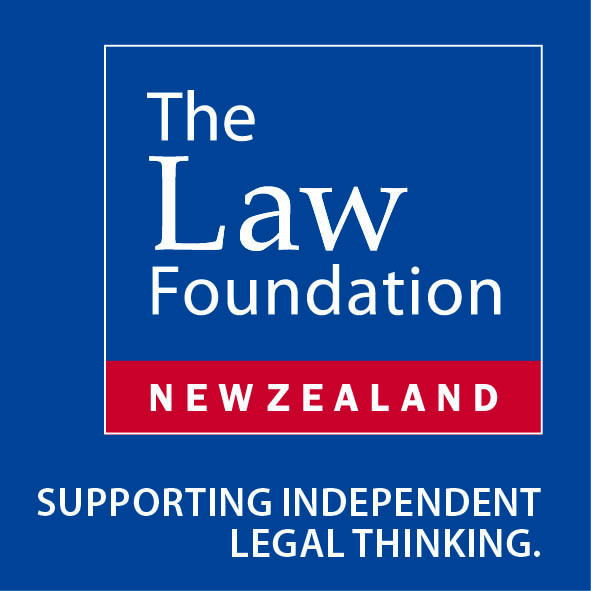 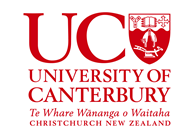 History of surrogacy regulation
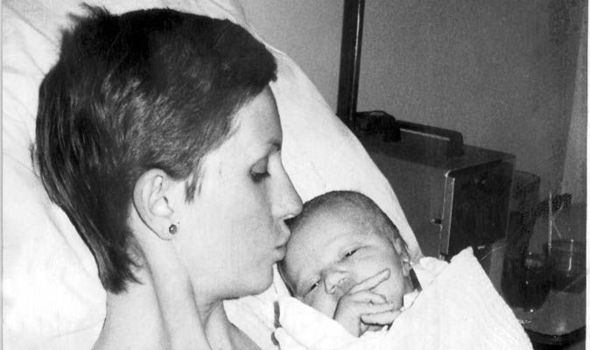 The phases of surrogacy regulation
The new zealand experience: LEGISLATION
1996 Human Assisted Reproductive Technology Bill introduced (Yates Bill)

1998 Assisted Human Reproduction 
Bill introduced (Government Bill)

2004 Health Committee consideration of 
both Bills

2004 HART Act enacted
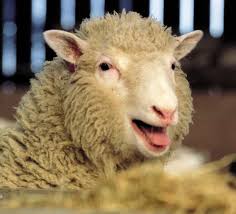 The new zealand experience: ECART
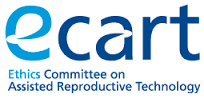 new zealand experience: ADOPTION APPLICATIONS
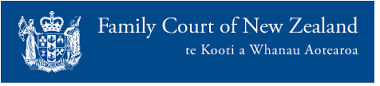 New zealand experience: empirical
700 lawyers identifying as specialising in family, child, surrogacy or adoption law on NZ Law Society website
Approximately 150 responses (survey still open)
Q2 - Have you had any inquiries in relation to surrogacy?
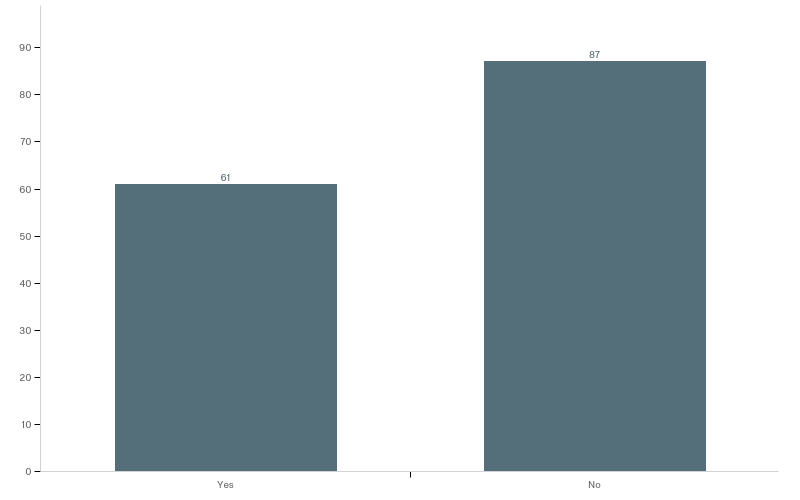 New zealand experience: empirical
Approximately how many inquiries in relation to surrogacy have you had?
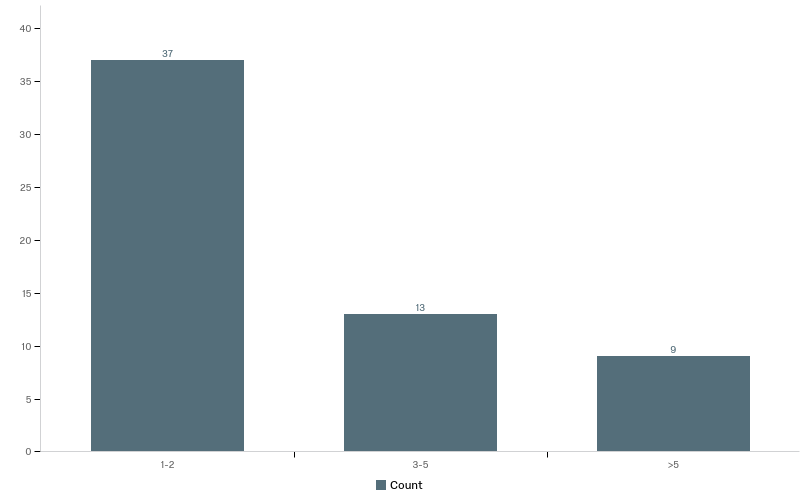 New zealand experience: empirical
New zealand experience: empirical
CURRENT 
ISSUES IN 
SURROGACY
ALTRUISTIC OR COMMERCIAL SURROGACY?
New Zealand
Re KR [2011] NZFLR 429
“These are policy considerations that are not within the role of this Court to impose… My role is to determine this particular application in the light of its unique factual circumstances”

Re SCR [2012] NZFC 5466
“I am satisfied the surrogacy arrangement cannot be described as a “commercial surrogacy
arrangement”. 


“reasonable expenses”
United Kingdom
Canada
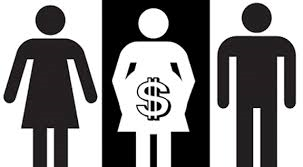 ALTRUISTIC OR COMMERCIAL SURROGACY?
Q22 - S 14(1) HART Act prohibits commercial surrogacy (with the exception of payments direct to doctors, clinics, or lawyers). Do you think that payments to the surrogate should be permitted?.
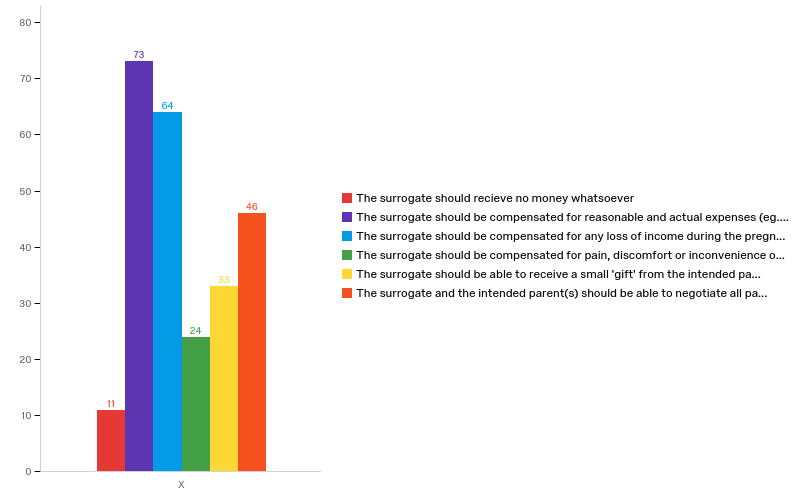 Criminal sanctions?
Australia: Dudley v Chedi
France: ‘Aurore’
Italy: Paradiso and Campanelli
Cambodia: Tammy Davis-Charles
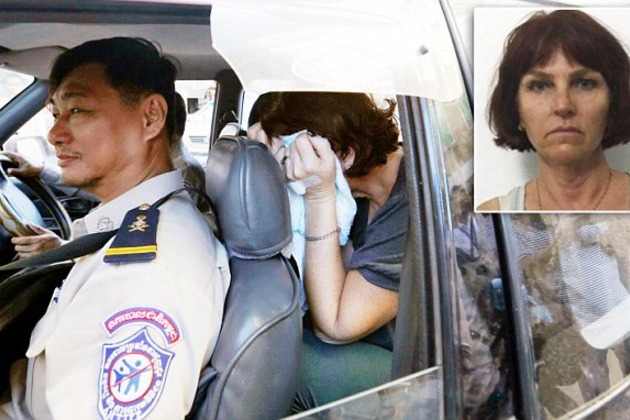 Q23  - S 14(5) HART Act states that any breach of the prohibition on commercial surrogacy is a criminal offence. Do you think that this remain a criminal offence?
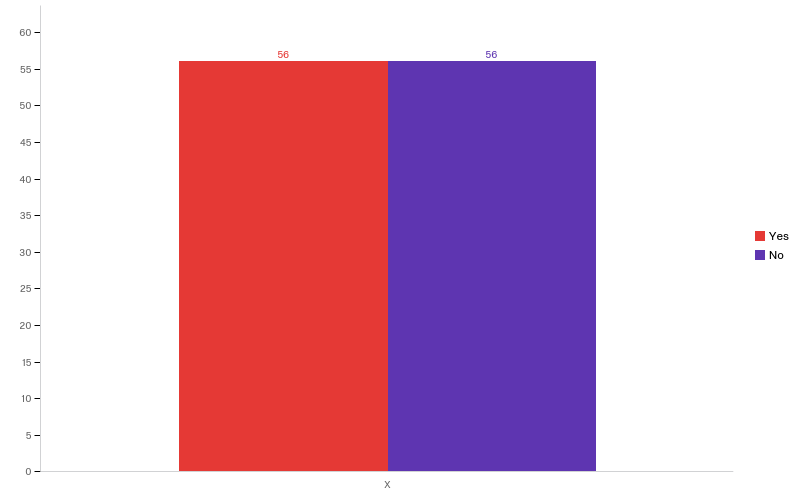 PARENTAGE ?
Gestational v genetic v intentional model of parentage?
Laborie v France

Requirements to transfer parentage: adoption or specific order?
Re A [2015] EWHC 911
Advertising
Advertising for surrogate or intended parents 
A and B [2016] EWFC 34
“yet another example of the difficulties that arise out of the unregulated market in surrogacy in this jurisdiction.”

Advertising for crowdfunding
Landon Haley (2012)
GiveForward: $65 million raised in 2013
GoFundMe: $150 million raised in 2014
‘Triplings’ GiveALittle $28,948 in 2016
Q24 - S 15 HART Act prohibits advertising in relation to surrogacy. Do you think that advertising should be permitted?
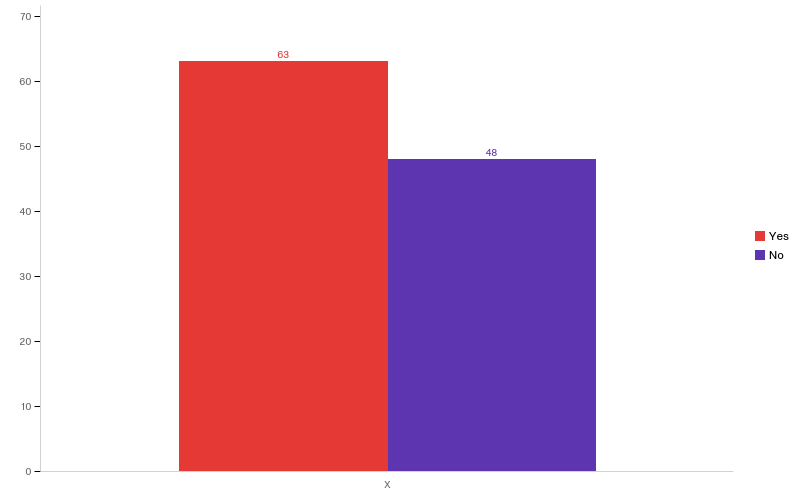 CONCLUSION
“any reform will need to be very carefully considered. There are many factors to be considered”

“I think we need to tread carefully in this area”

“The law badly needs tidying and catching up to the 21st Century”

“The situation is not going to go away. Perhaps it is time to regulate the process which would aid safety”

“not black and white” / “to me it is very black and white”